Right on the Money
Planear Para Prestar Dinero
Hablar de dinero y razón con padres y niños
4.1
Patrocinado por 
Penn State Cooperative Extension
The Pennsylvania Office of Financial Education
Apoyo financiero proveído por
The Heinz Endowments
4.2
Reto para los padres
Lección 1: Planear para tener éxito económico
	Organizar y mantener sus documentos
Lección 2: Planear para gastar dinero
	Fijarse en sus gastos; crear y usar un presupuesto
Lección 3: Planear para prestar dinero
    Crear o revisar sus metas económicas
Right on the Money: Hablar de dinero y razón con padres y niños
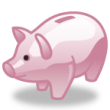 4.3
Resumen: Planear para Prestar Dinero
Definir crédito o prestar dinero
Identificar los tipos fundamentales y fuentes de crédito
Discutir cuando se debe y no se debe usar crédito
Discutir los cinco C’s de crédito
Discutir el informe de crédito y puntaje de crédito
Right on the Money: Hablar de dinero y razón con padres y niños
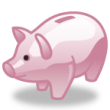 4.4
¿Qué es crédito?
D.O.P. – Dinero de Otras Personas
Un pagaré entre un prestatario y un prestamista
El uso de futuros ingresos
El uso de acciones o propiedad de activo
Right on the Money: Hablar de dinero y razón con padres y niños
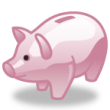 4.5
Algunas Razones por Las Que Usamos Crédito
Para comparar cosas que necesitamos ahora mismo pero que no podemos pagar en efectivo
Para comprar cosas que queremos ahora mismo y pagarlas más tarde con un pequeño pago mensual 
Para tener dinero en caso de que haya una emergencia
Para pagar la educación universitaria o comprar una casa
Right on the Money: Hablar de dinero y razón con padres y niños
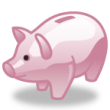 4.6
¿Cuándo Debemos Usar Crédito?
Para comprar activo
Para conveniencia
Para fijarse en sus gastos
Right on the Money: Hablar de dinero y razón con padres y niños
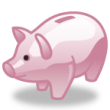 4.7
¿Cuándo NO Debemos Usar Crédito?
Como una reserva de efectivo para una emergencia
Si hay ingresos limitados o si no hay ingresos disponibles para pagar por algo
Si promueve gastar demasiado dinero o vivir por encima de sus posibilidades
Right on the Money: Hablar de dinero y razón con padres y niños
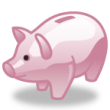 4.8
Tipos de Crédito
Crédito o prestamos de cuota
Crédito abierto o tarjetas de crédito
Crédito de servicio
Right on the Money: Hablar de dinero y razón con padres y niños
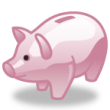 4.9
Fuentes de Crédito
Bancos o cooperativas de ahorro y crédito
Servicios financieros/compañías de finanzas 
Casa de empeño 
Servicios de preparar la declaración de impuestos
Prestamista del día de pago
Right on the Money: Hablar de dinero y razón con padres y niños
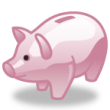 4.10
El Costo de Crédito
Interés
Cuota anual 
Cuota de transacción
Multa por atraso
Multas
Right on the Money: Hablar de dinero y razón con padres y niños
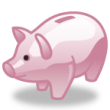 4.11
Lo Que Debe Buscar en un Prestamista
Un prestamista debe:
Revelar todas las condiciones del préstamo, incluyendo cargos por intereses, y multas
Contestar todas sus preguntas, a su satisfacción, antes de que firme contrato
No usar tácticas para presionarle
Tener buena reputación
Right on the Money: Hablar de dinero y razón con padres y niños
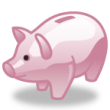 4.12
Lo Que un Prestamista Busca en un Prestatario
Capacidad
Capital
Aval
Historial crediticio
Condiciones
Right on the Money: Hablar de dinero y razón con padres y niños
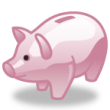 4.13
Informes de Crédito
¿Qué es un informe de crédito?
¿Qué contiene?
¿Cómo puede obtener una copia de su informe de crédito?
¿Qué puede hacer si hay un error en su informe de crédito?
Right on the Money: Hablar de dinero y razón con padres y niños
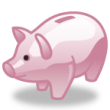 4.14
Un Informe de Crédito Documenta:
Su historial de pagar deudas
Sus deudas y crédito disponible
La duración de su historial crediticio
Los tipos de crédito que ha usado
Cuentas nuevas o de las que se ha informado
Right on the Money: Hablar de dinero y razón con padres y niños
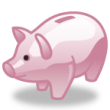 4.15
Agencias de Informes de Crédito
Trans Union
Equifax
Experian
Right on the Money: Hablar de dinero y razón con padres y niños
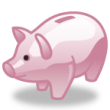 4.16
Como Obtener un Informe de Crédito
Por internet: www.AnnualCreditReport.com
Por teléfono: 1-877-322-8228
Por correos: (use formulario del FTC)
Right on the Money: Hablar de dinero y razón con padres y niños
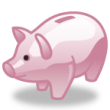 4.17
Puntajes de Crédito
Proveen un vistazo de la condición actual de su crédito
Ofrecen una medida objetiva a prestamistas antes de darle crédito
Ayudan a prestamistas decidir:
Si deben prorrogar su crédito
La tasa de interés que deben ofrecerle
Right on the Money: Hablar de dinero y razón con padres y niños
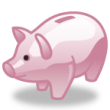 4.18
¿Qué Significan Puntajes de Crédito para Prestatarios?
Right on the Money: Hablar de dinero y razón con padres y niños
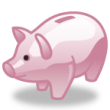 4.19
Maneras de Administrar Crédito
Pagar facturas a tiempo
Pagar deudas lo mas rápido posible
Sólo usar o abrir cuentas que necesita
Revise su informe de crédito de vez en cuando para corregir errores
Right on the Money: Hablar de dinero y razón con padres y niños
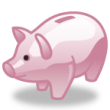 4.20
Asuntos de Crédito
Evite compañías que anuncian que pueden arreglar sus problemas de crédito fácilmente y gratis
Evite servicios de seguimiento de crédito 
Solicite ayuda de una asesoría crediticia que es miembro de la Fundación Nacional de Asesoría Crediticia
Right on the Money: Hablar de dinero y razón con padres y niños
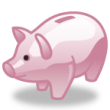 4.21
Reto para los padres
Solicite una copia gratis de su informe de crédito
Revise su informe de crédito y discuta cualquier error
Tenga por lo menos una conversación con sus hijos sobre ahorrar dinero
Pruebe por lo menos una de las maneras cotidianas ensenarles a sus hijos como prestar dinero
Right on the Money: Hablar de dinero y razón con padres y niños
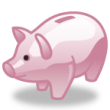 4.22
Reto para la familia
Visite la biblioteca como una familia. Lea libros que se tratan de dinero a sus hijos.
Continúe a enseñarles a sus hijos sobre dinero al servir como un modelo de conducta y hable con ellos de temas económicos.
Right on the Money: Hablar de dinero y razón con padres y niños
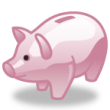 ¡Gracias 
por Participar en 
Right on the Money!